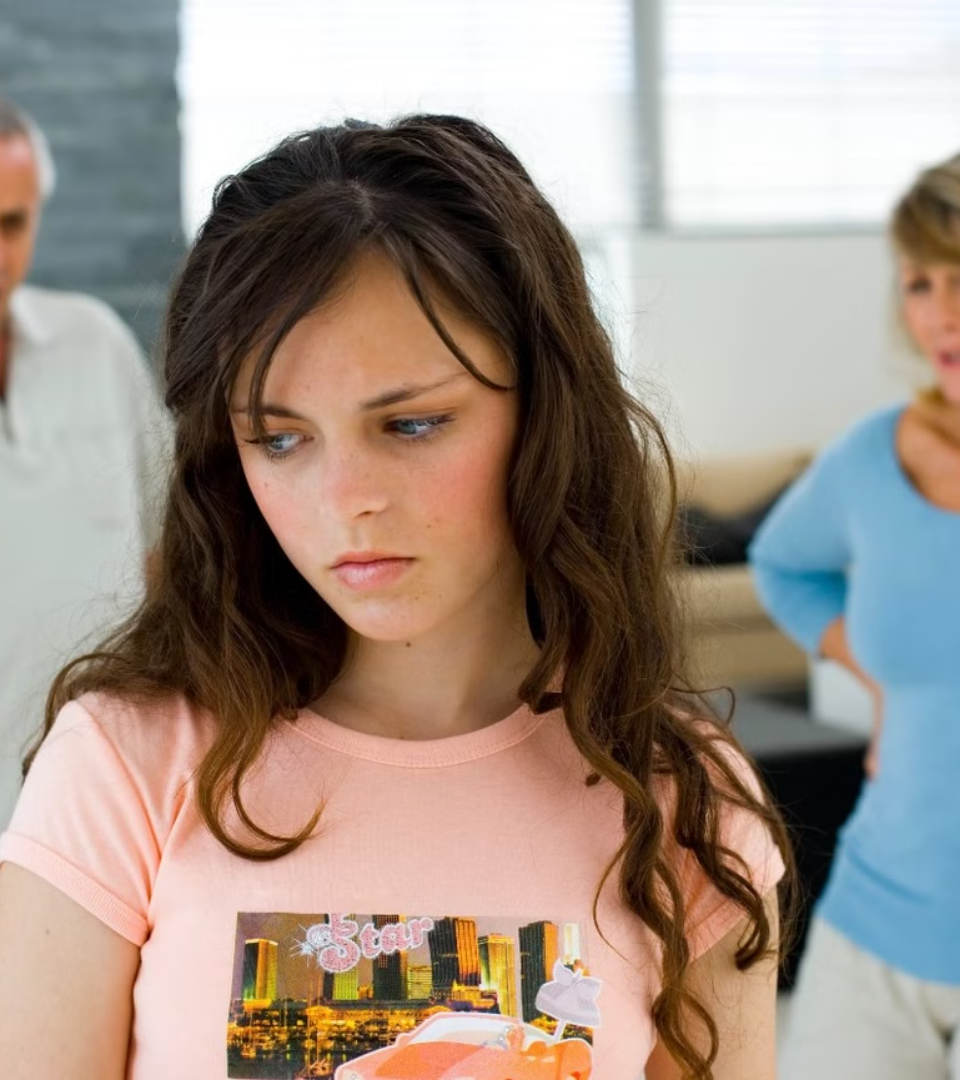 Чувство взрослости. Что это такое?
newUROKI.net
Чувство взрослости - это важный этап взросления, когда подростки начинают воспринимать себя уже не детьми, а самостоятельными взрослыми личностями. На этом этапе происходят серьезные изменения в самосознании, самооценке и отношениях с окружающими. Сегодня мы рассмотрим, что такое чувство взрослости, какие критерии взрослости существуют в современном обществе, и как сформировать ответственность и эмоциональную зрелость как ключевые качества взрослого человека.
Презентация для классного часа в 11 классе по теме: "Чувство взрослости. Что это такое?"
Новые УРОКИ newUROKI.net
Всё для учителя – всё бесплатно!
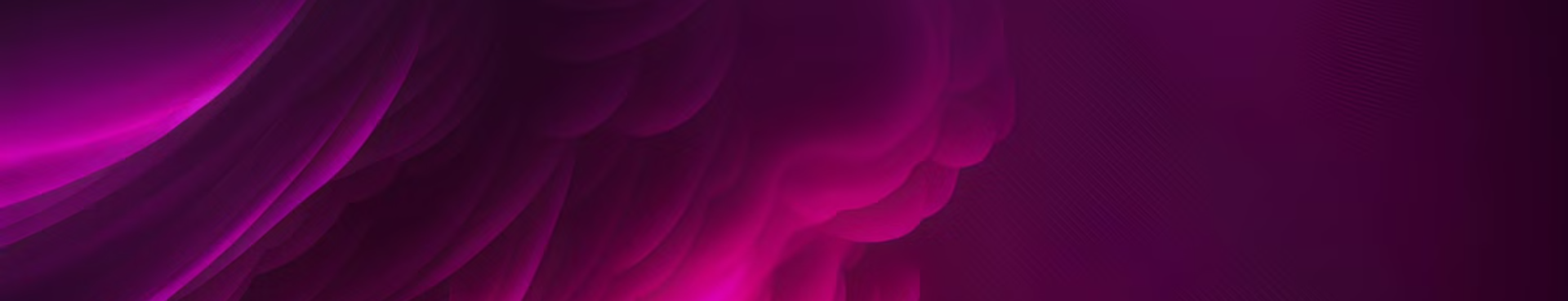 newUROKI.net
Психологическая разминка "Мой путь к взрослости"
Задумайтесь:
Обсудите:
Представьте:
1
2
3
На каком этапе своего взросления вы сейчас находитесь? Какие изменения вы уже заметили в себе?
Какие навыки, качества и умения, по вашему мнению, важны для взрослой личности?
Как вы видите себя в будущем через 5-10 лет? Какими чертами характера и достижениями вы будете гордиться?
newUROKI.net
Критерии взрослости в современном обществе
Финансовая независимость
Самостоятельность
Ответственность
Эмоциональная зрелость
Умение принимать решения, решать проблемы и справляться с трудностями без помощи родителей.
Готовность отвечать за свои поступки, выполнять обязательства и заботиться о себе и окружающих.
Способность зарабатывать, распоряжаться деньгами и нести ответственность за свои финансовые решения.
Способность управлять своими эмоциями, адекватно реагировать на стрессовые ситуации и конструктивно разрешать конфликты.
newUROKI.net
Ответственность как ключевой показатель взросления
Личная ответственность
Социальная ответственность
Ответственность в учебе и работе
Умение нести ответственность за свои решения и поступки, не перекладывая вину на окружающих.
Готовность учитывать интересы общества, соблюдать социальные нормы и вносить вклад в развитие окружающего мира.
Способность выполнять обязанности, соблюдать сроки и качественно выполнять задачи.
Ответственность в семье
Умение заботиться о близких, помогать родителям и нести ответственность за свою семью.
newUROKI.net
Эмоциональная зрелость и самоконтроль
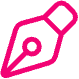 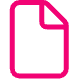 Эмпатия
Саморегуляция
Способность понимать и разделять чувства других людей, сопереживать им.
Умение контролировать свои эмоции, импульсы и поведение в различных ситуациях.
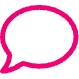 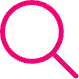 Стрессоустойчивость
Разрешение конфликтов
Способность конструктивно реагировать на стрессовые ситуации, не теряя самообладания.
Умение находить компромиссы и конструктивно решать конфликтные ситуации.
newUROKI.net
Планирование будущего как признак взрослости
Самопознание
1
Понять свои склонности, способности и ценности, чтобы определить жизненные цели.
Постановка целей
2
Сформулировать четкие, реалистичные и измеримые цели в различных сферах жизни.
Разработка плана
3
Составить пошаговый план действий для достижения поставленных целей.
Мотивация и дисциплина
4
Поддерживать высокую мотивацию и проявлять дисциплину для реализации плана.
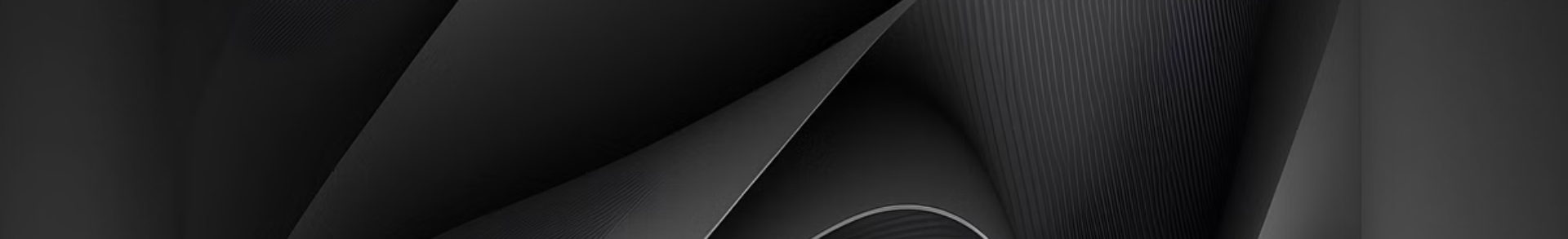 newUROKI.net
Взаимоотношения с окружающими
1
2
Коммуникация
Сотрудничество
Выстраивать эффективную и уважительную коммуникацию с родными, друзьями, коллегами.
Развивать навыки командной работы, взаимопомощи и сопереживания.
3
4
Конфликтоустойчивость
Забота
Находить компромиссы и конструктивно решать конфликты в отношениях.
Проявлять заботу и внимание к близким, поддерживать их и помогать в трудных ситуациях.